COLLOQUE INTERNATIONAL
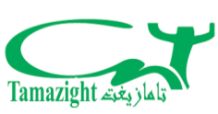 La langue Tamazight et sa réception sociale: de la notation usuelle à l’écriture orthographique

05 et 06 Novembre 2016 
Bibliothèque Nationale d’Algérie EL HAMMA

En Partenariat avec le Laboratoire Paragraphe (Université Paris 8 et Cergy-Pontoise)
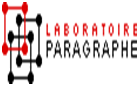 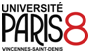 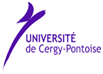 EN LA MÉMOIRE DE
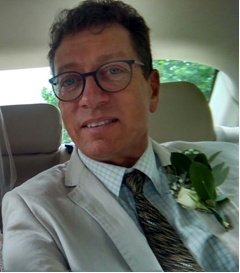 Notre Cher et regretté Ami
André SAVAGE
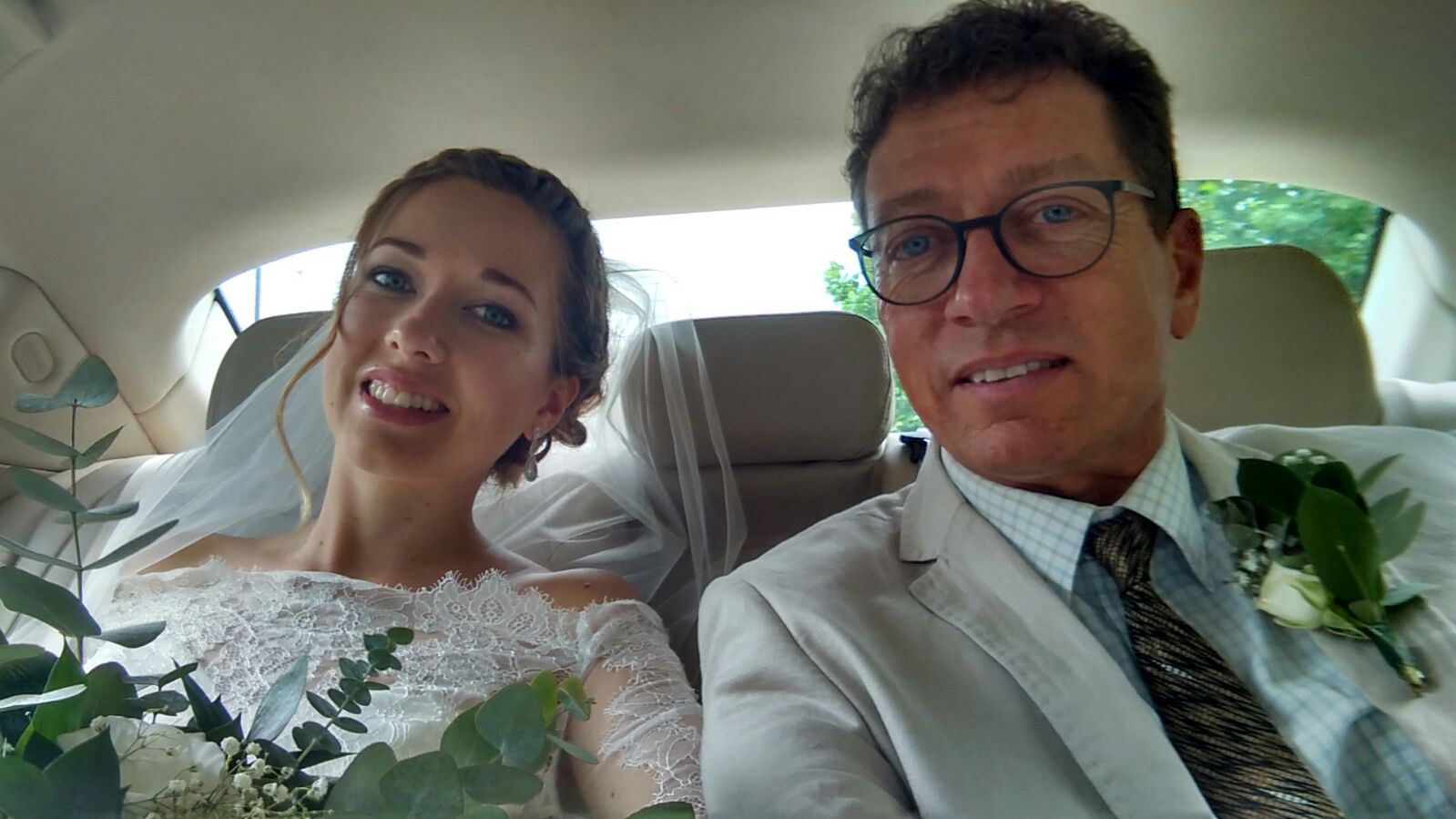 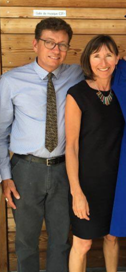 Époux & Père Modèle
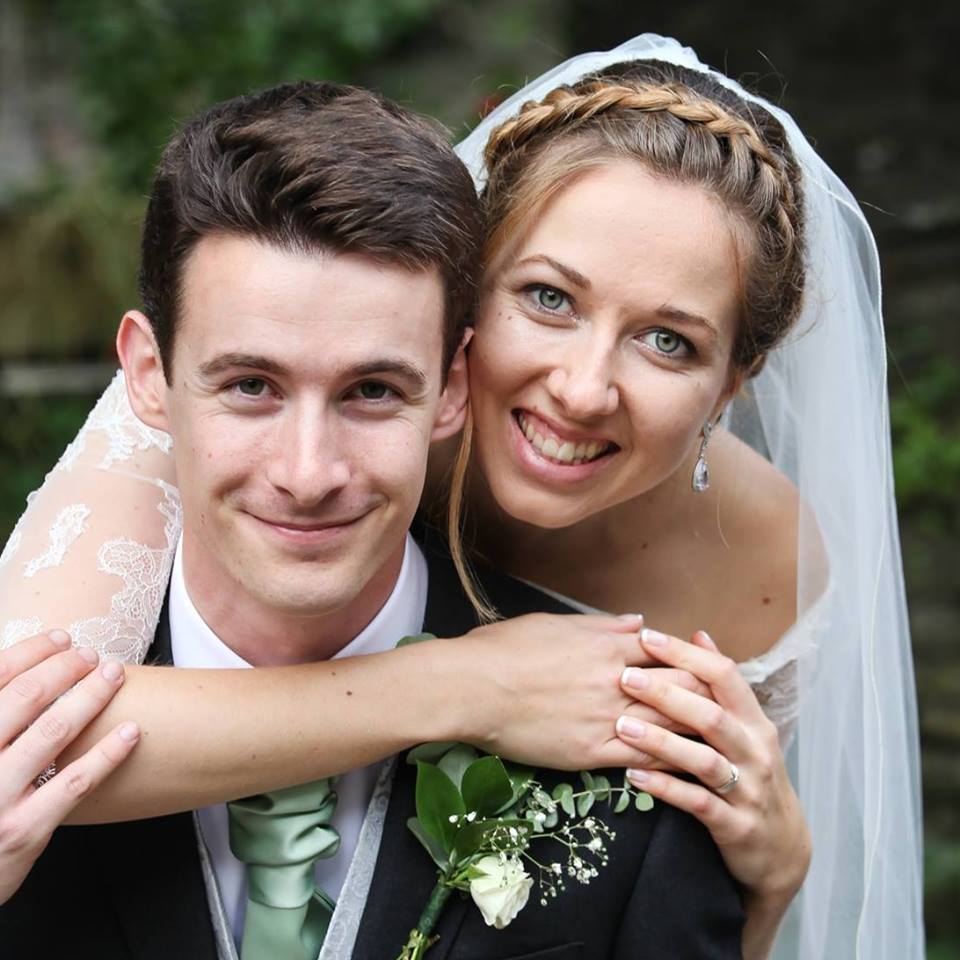 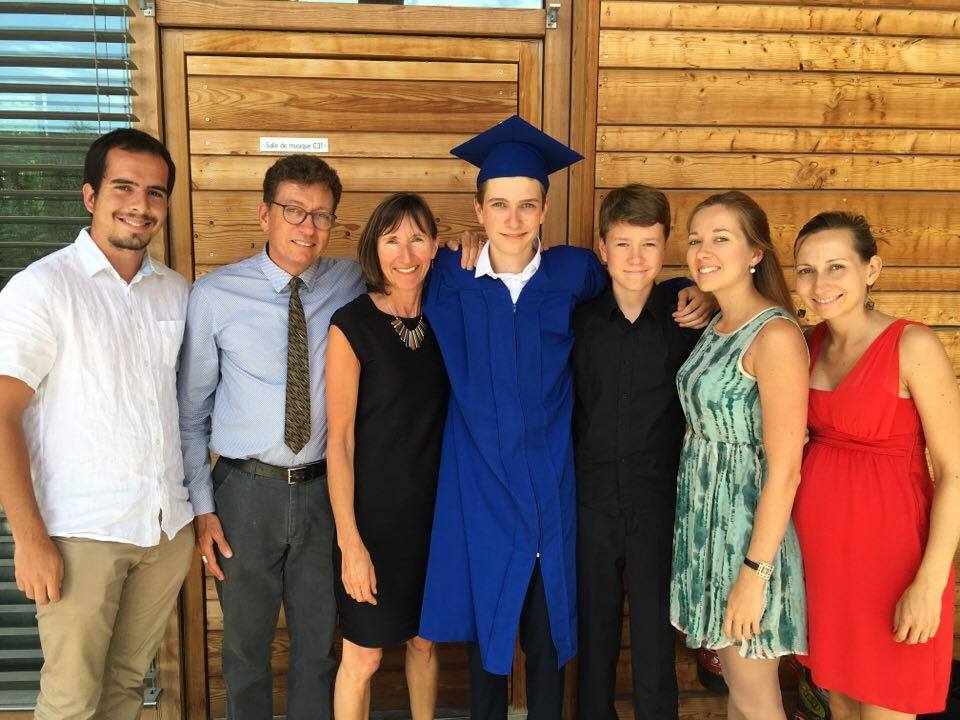 Chercheur Passionné & spécialiste 
en 
Linguistique Touarègue
Je souhaite présenter une communication sous le thème: Vers une écriture morphologique de la langue Touarègue : une analyse des suffixes possessifs 

Son dernier message reçu
 le 03/09/2016
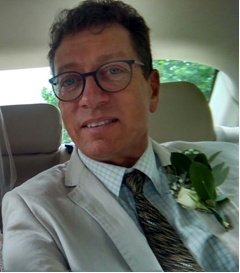 André SAVAGE  
Nous a quitté à tout jamais suite à un AVC 
Le 09 Octobre 2016
REPOSE EN PAIX André !